Statement of the Situation
Robinson School Data
Proposed Michigan 
Drinking Water Standards
• PFOA: 8-ppt 
• PFOS: 16-ppt 
• PFBS: 420-ppt 
• PFHxS: 51-ppt 
• PFHxA: 400,000-ppt 
• PFNA: 6-ppt 
• GenX: 370-ppt
USEPA Health Advisory Limit: 70 ppt PFOA + PFOS
Ion Exchange Advantages
Ion exchange operates longer until breakthrough compared to GAC for a similar volume (less frequent change-outs)

Ion exchange usually needs shorter contact time between media and water compared to GAC 

Ion exchange takes a smaller footprint than GAC 

Ion exchange is effective for a wider range of PFAS compared to GAC
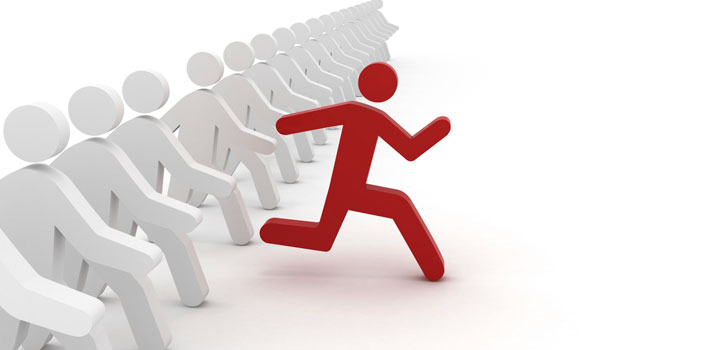 [Speaker Notes: IX resin tends to cost 3-5x more than GAC per unit volume, but requires fewer vessels – may end up being more economical]
GAC vs Ion Exchange
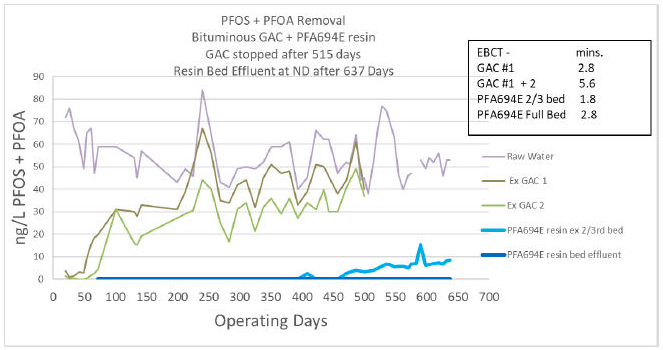 Ion exchange operates longer than GAC for a similar volume
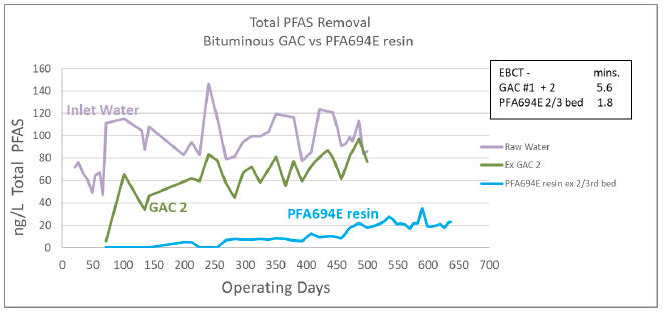 Note: Graphs provided by Purolite
[Speaker Notes: https://www.bioprocessonline.com/doc/pilot-study-ion-exchange-and-gac-to-reduce-pfas-to-non-detect-0001]
GAC vs Ion Exchange
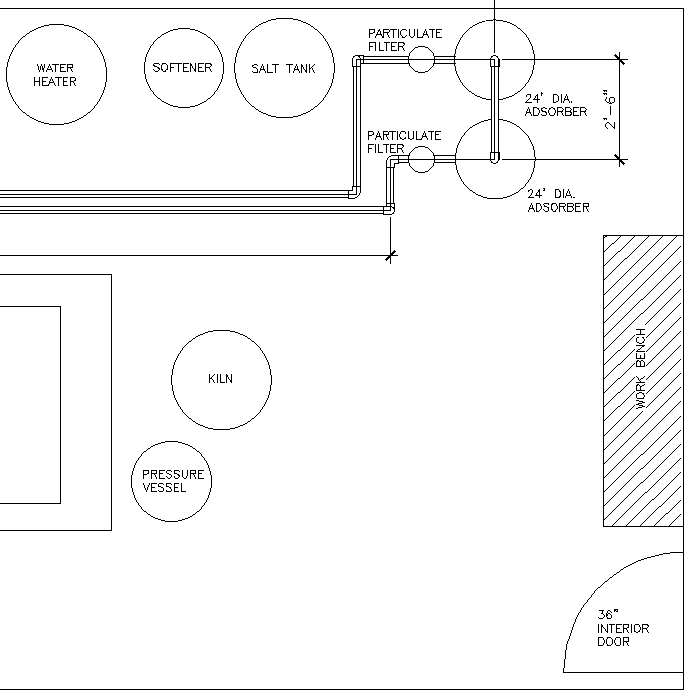 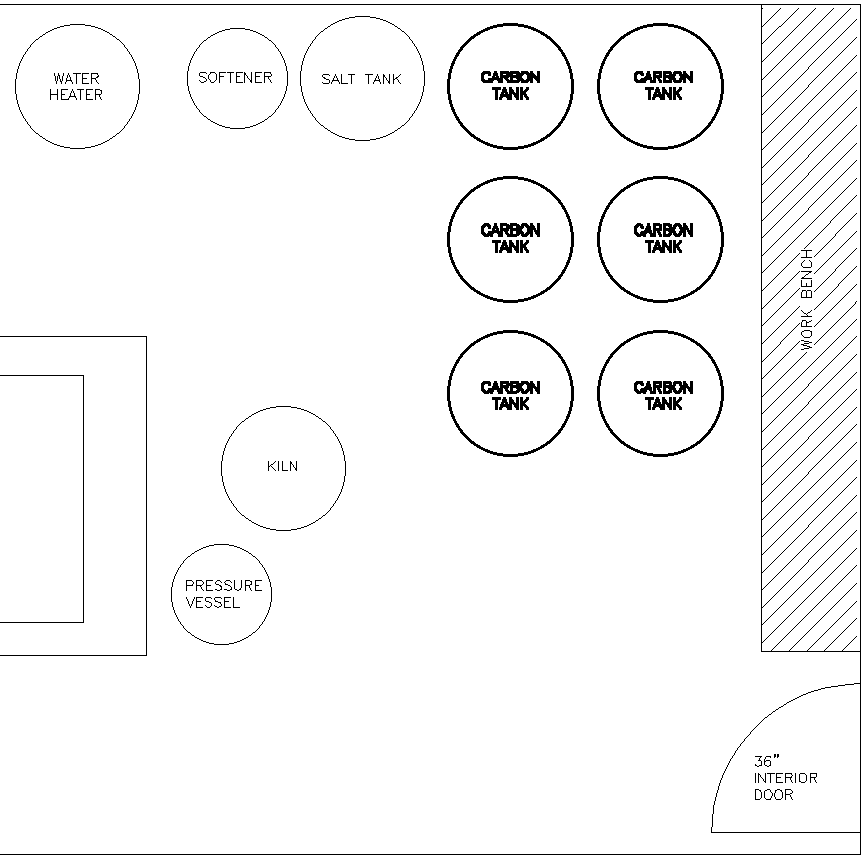 Ion Exchange Overview
Resin (Beads)
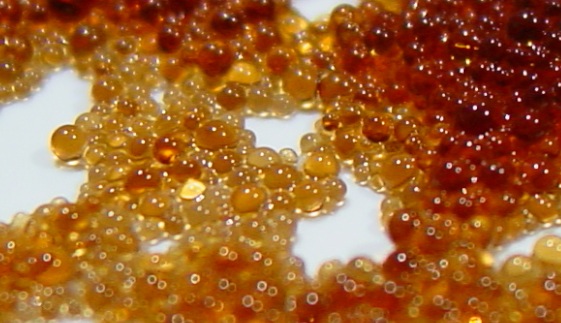 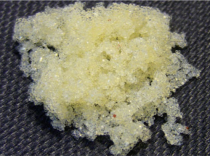 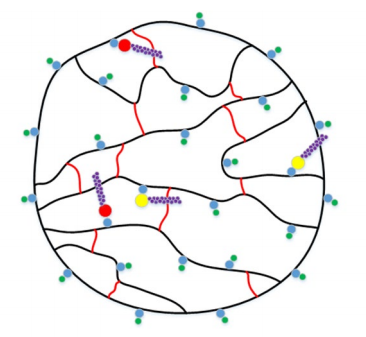 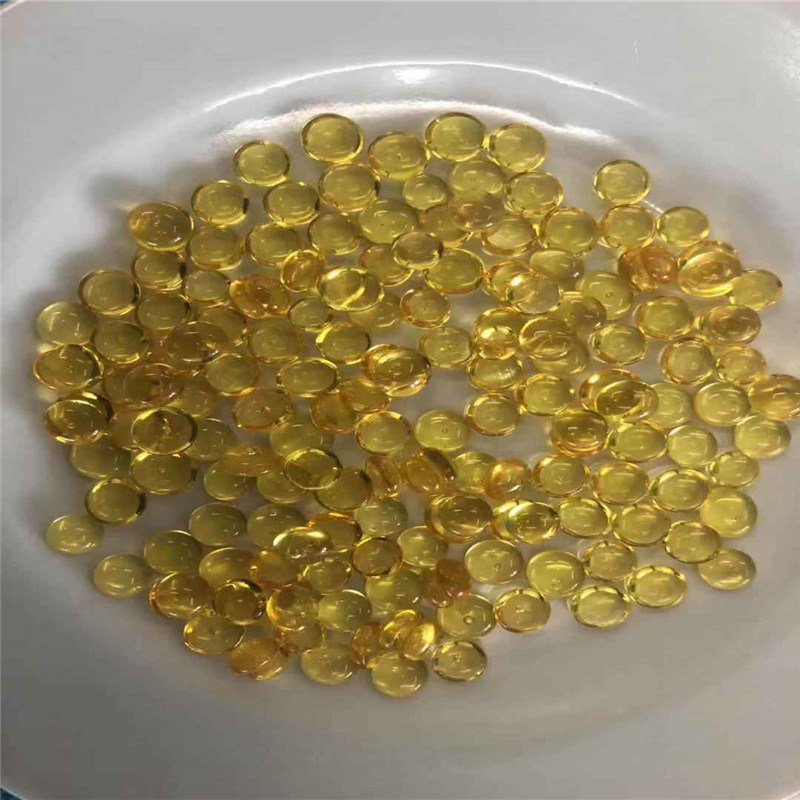 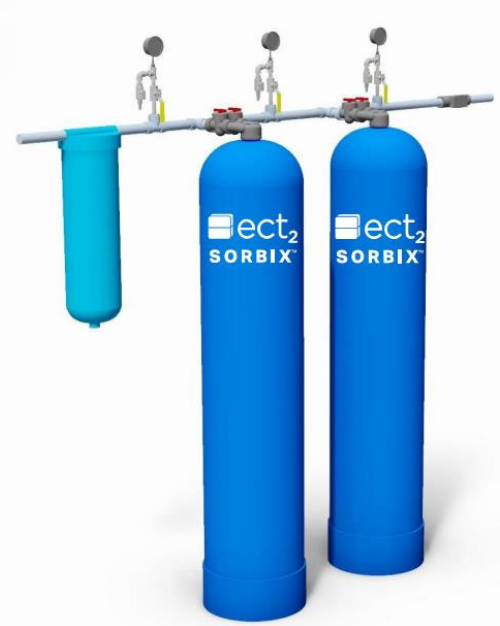 PFAS
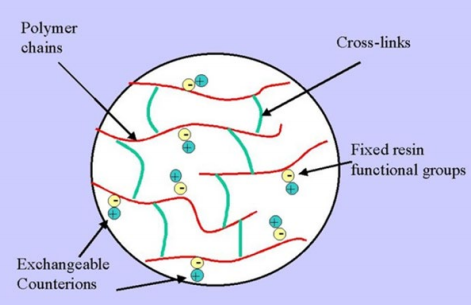 Treatment Vessels
Simplified Resin Bead 
Treating PFAS
Simplified Resin bead
Ion Exchange Overview
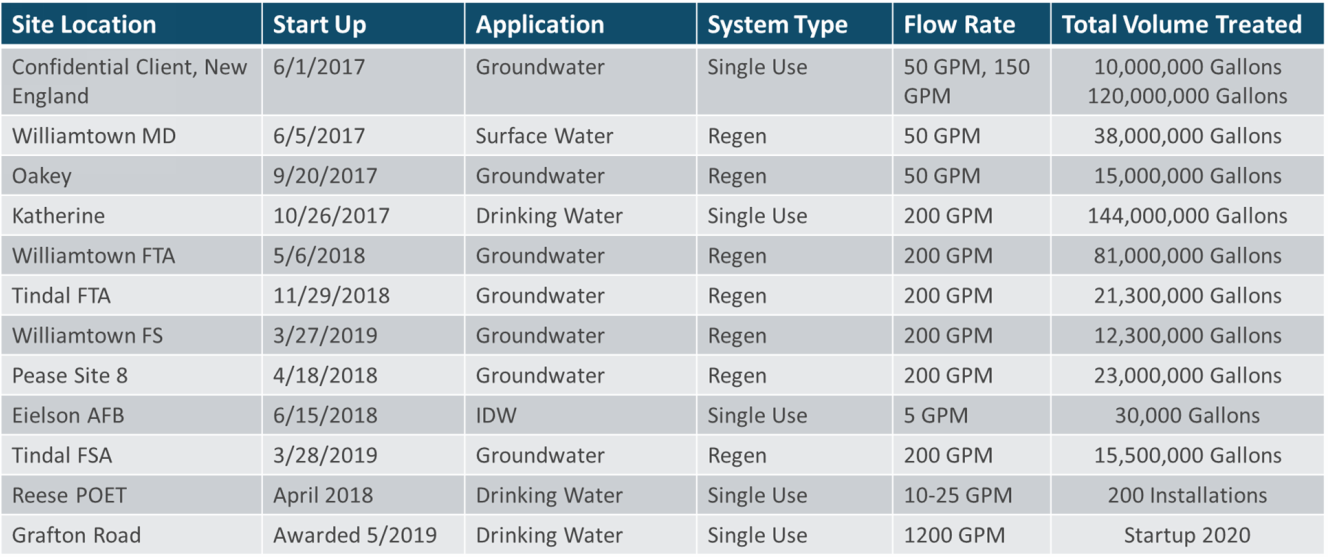 Note: Information provided by ECT2
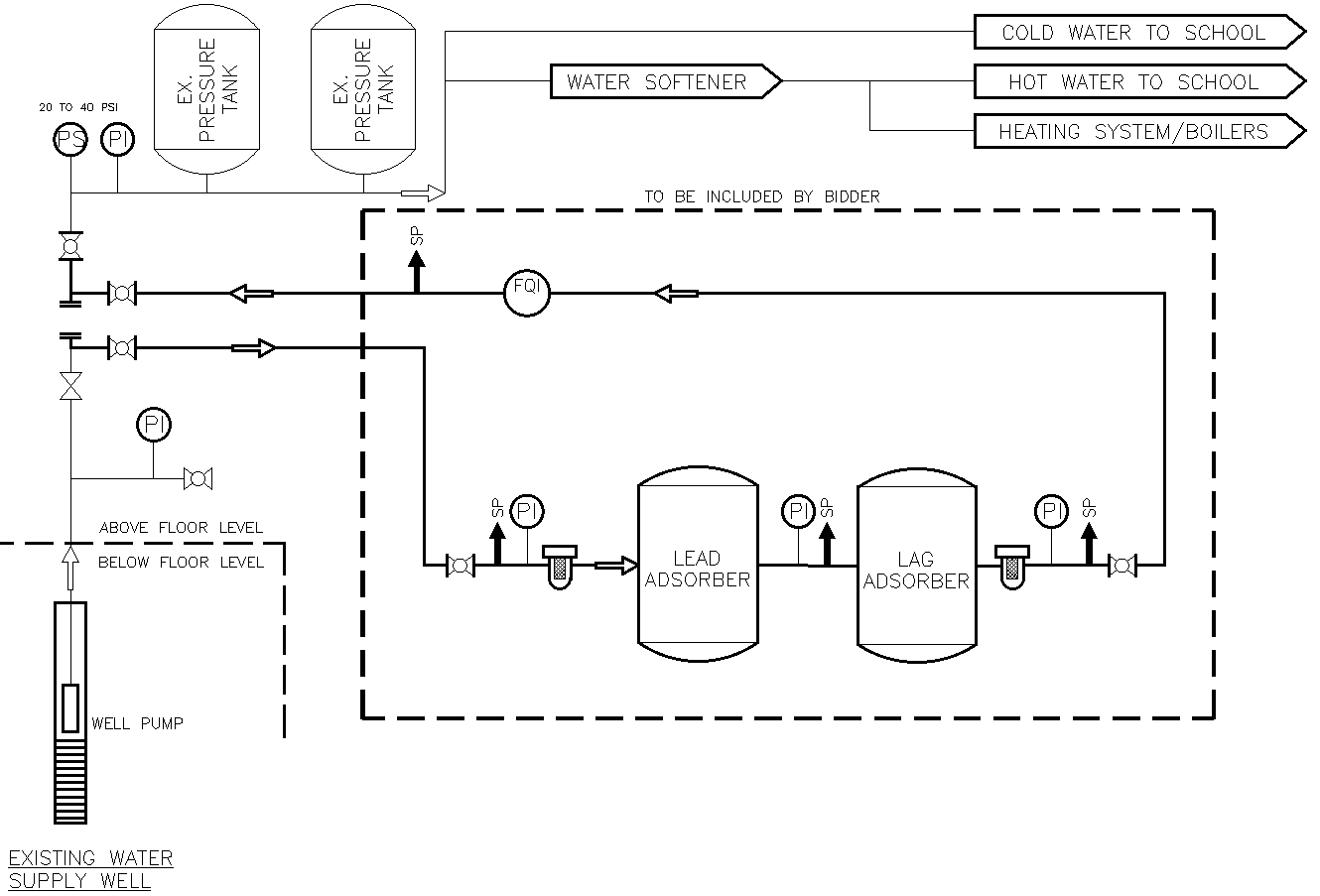 (design GAC & IX)
Design basis:  Reduce Identified PFAS Constituents below 5 ppt for at least 12 months
Calculated Media Life: 32 months
Fishbeck